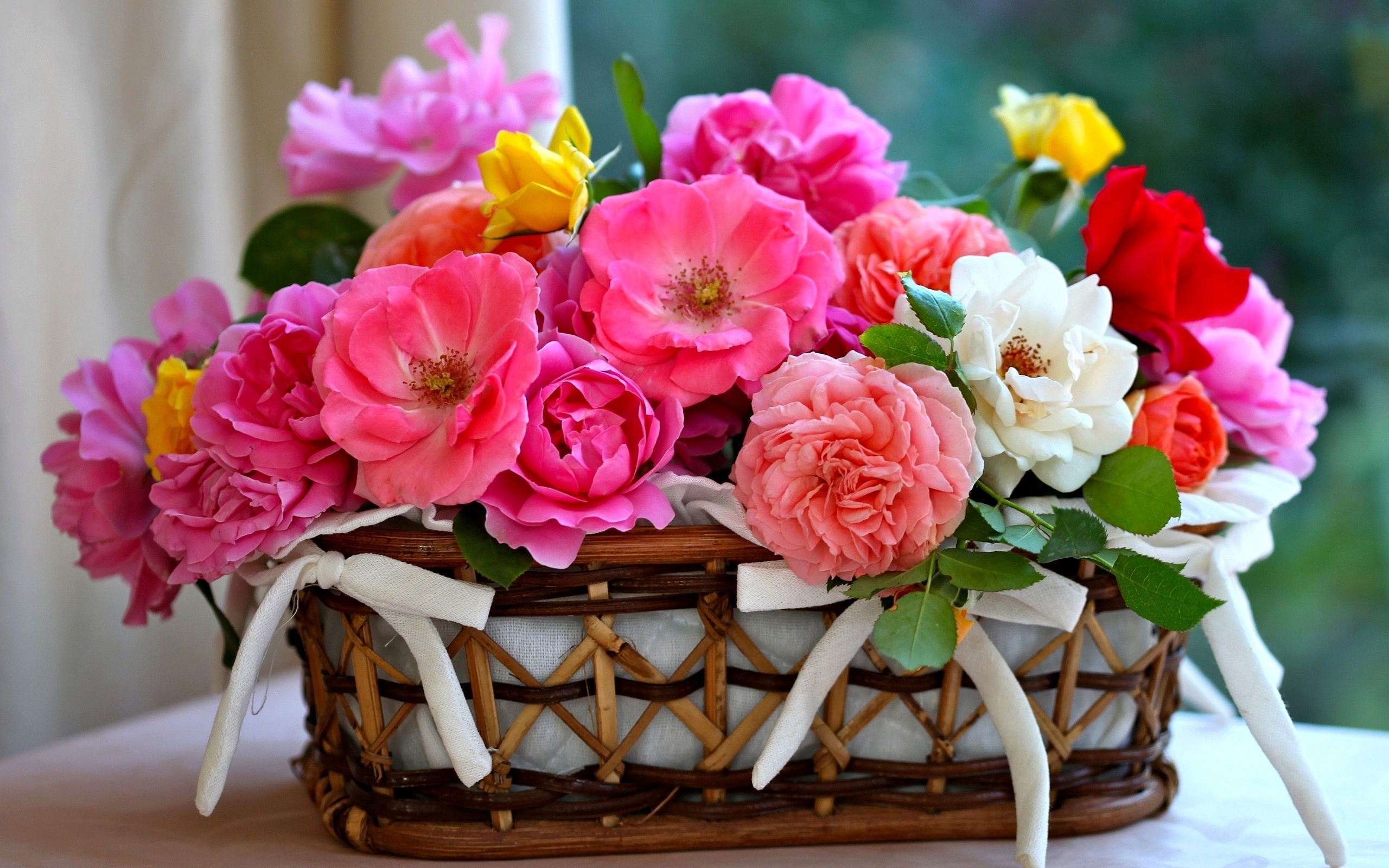 সবাইকে শুভেচ্ছা
শিক্ষক পরিচিতি
মোঃফখরুল আলম
সহকারি শিক্ষক
দীঘলগাঁও
 সরকারি প্রাথমিক বিদ্যালয়
বরুড়া,কুমিল্লা।
বিষয় পরিচিতি
বিষয়ঃবাংলা
শ্রেণিঃ চতুর্থ
অধ্যায়ঃ 7 
সময়ঃ ৪০মিনিট
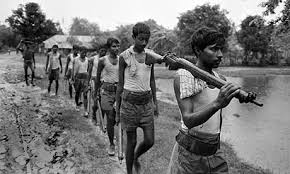 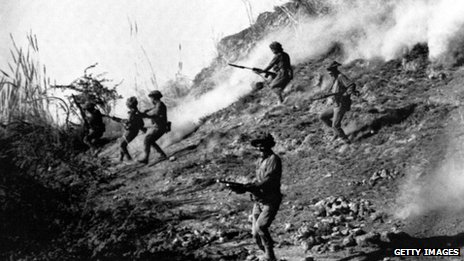 মুক্তিযুদ্ধের ছবি
বীরশ্রেষ্ঠদের বীরগাথা
পৃষ্ঠা নং-২৬,২৭
শিখন ফল
শোনাঃ পাঠ্যাংশটি মনোযোগ সহকারে শুনবে ।
বলাঃ মুক্তিযুদ্ধ সম্পর্কে বলতে পারবে।
পড়াঃপাঠ্যাংশটি শুদ্ধ ও প্রমিত উচ্চারণে 	পড়তে পারবে।
লেখাঃ যুক্তবর্ণ ভেঙ্গে লিখতে পারবে।
৭ জন বীরশ্রেষ্ঠের ছবি
বীরশ্রেষ্ঠদের ছবি
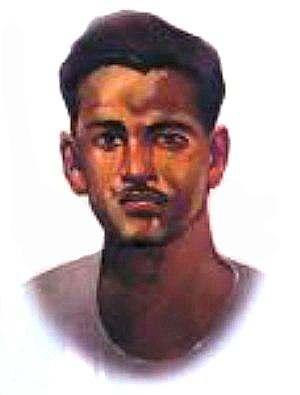 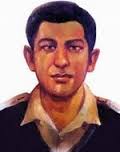 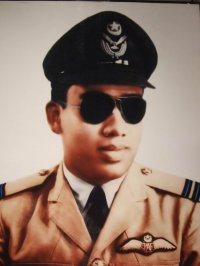 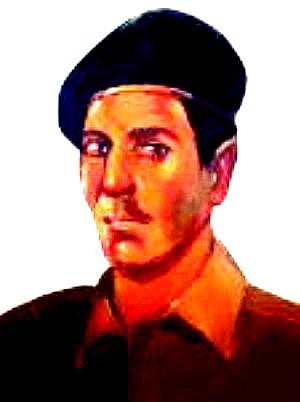 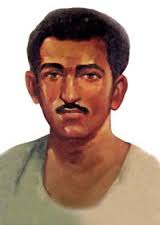 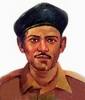 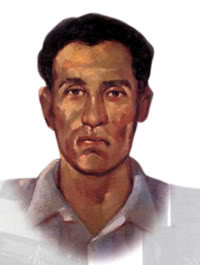 মহিউদ্দিন জাহাঙ্গীর
জন্ম ১৯৪৮ সাল
বরিশাল জেলা
 মৃত্যুবরণ করেন ১৪ই ডিসেম্বর ১৯৭১ সালে।
যুক্তবর্ণ
বাঙ্কার
ঙ্ক
ঙ +ক
স্বা
স+ব
স্বাধীন
ক্ত
ক+ত
রক্ত
দলীয় কাজ
গোলাপ দল
জবা দল
বীরশ্রেষ্ঠ মহিউদ্দিন জাহাঙ্গীর সম্পর্কে ৫টি বাক্য লিখ।
৭ জন বীরশ্রেষ্ঠের নাম লিখ।
পাঠ্যবইয়ের সাথে সমন্বয় সাধন
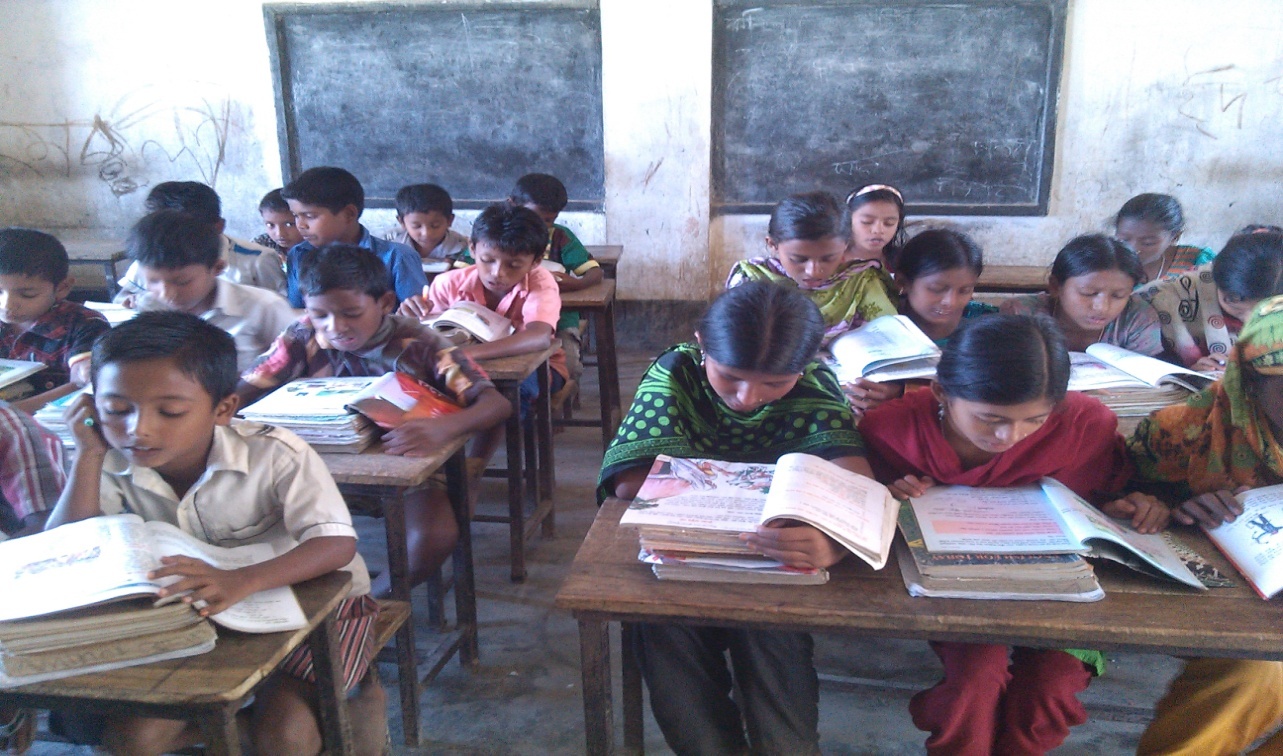 তোমাদের বাংলা বইয়ের ২৬ ও ২৭ নং পৃষ্ঠা খোলে নিরবে পড়।
মূল্যায়ন
বীরশ্রেষ্ঠ কত জন? 
কার আহবানে মুক্তিযুদ্ধ শুরু হয়?
বীরশ্রেষ্ঠ মহিঊদ্দিন জাহাঙ্গীর কত তারিখ মৃত্যুবরণ করেন?
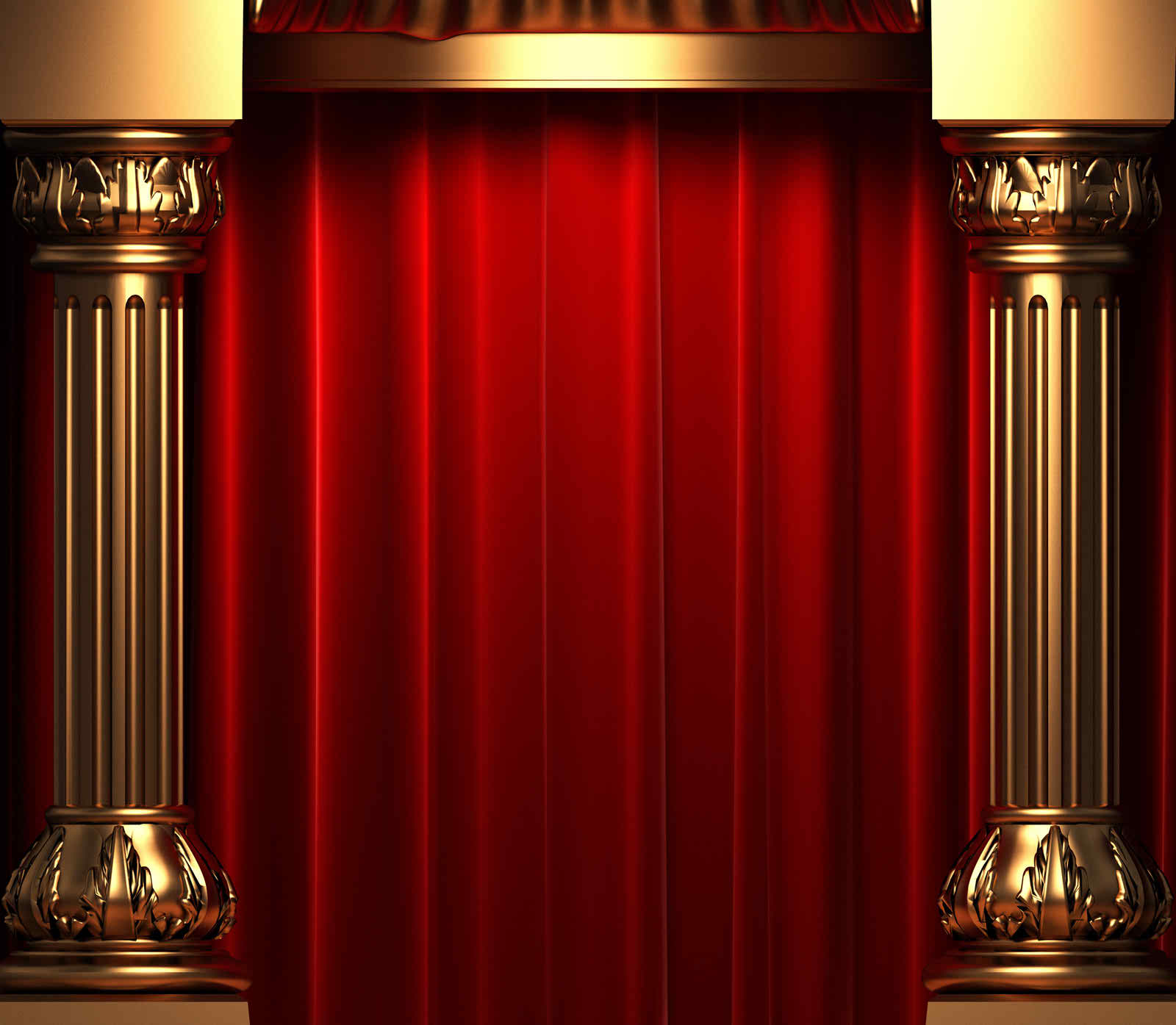 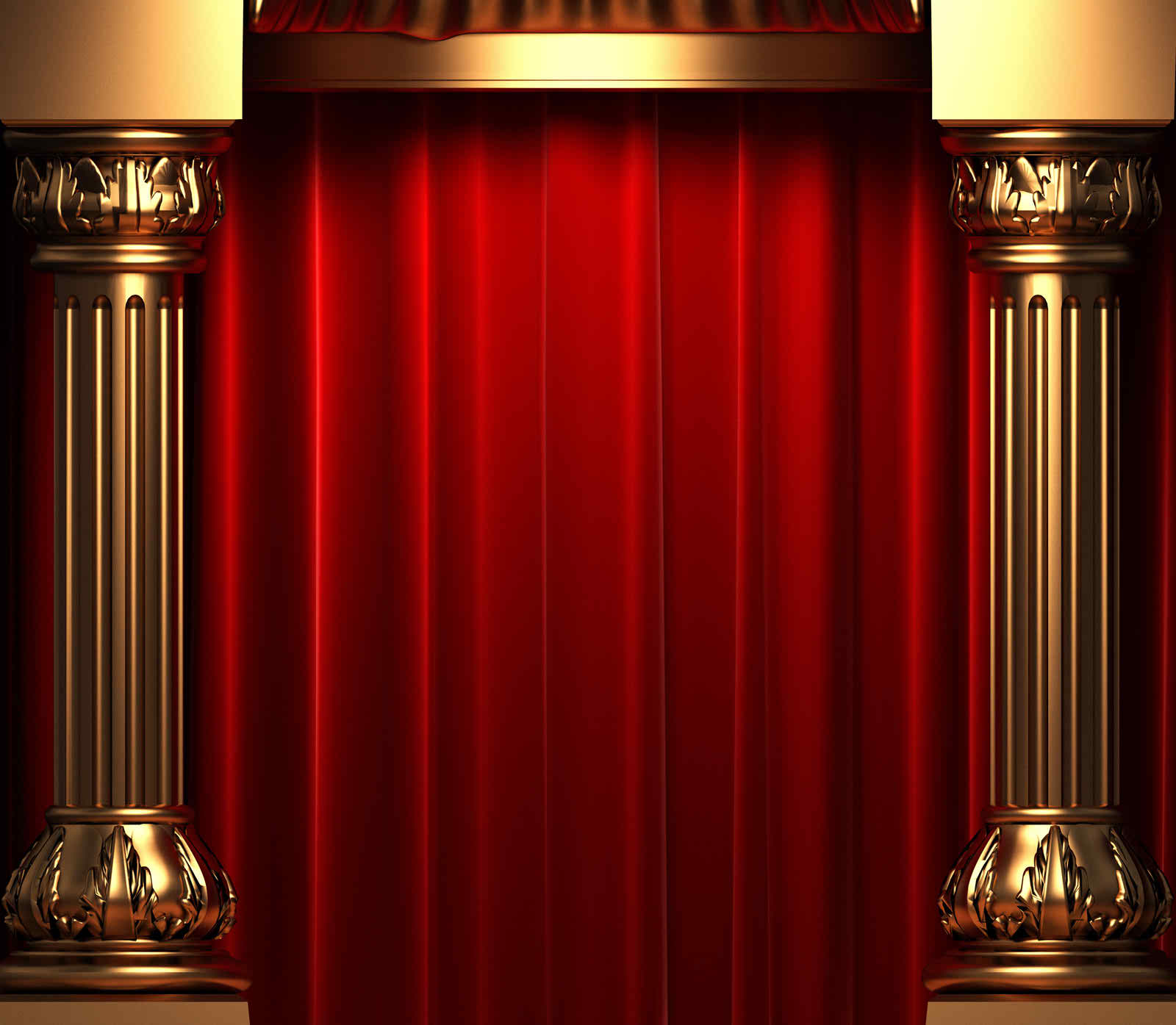 বাড়ির কাজ
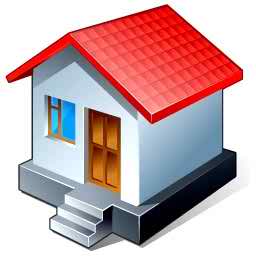 বাংলাদেশের মুক্তিযুদ্ধ সম্পর্কে ৫ টি বাক্য লিখে আনবে ।
ধন্যবাদ